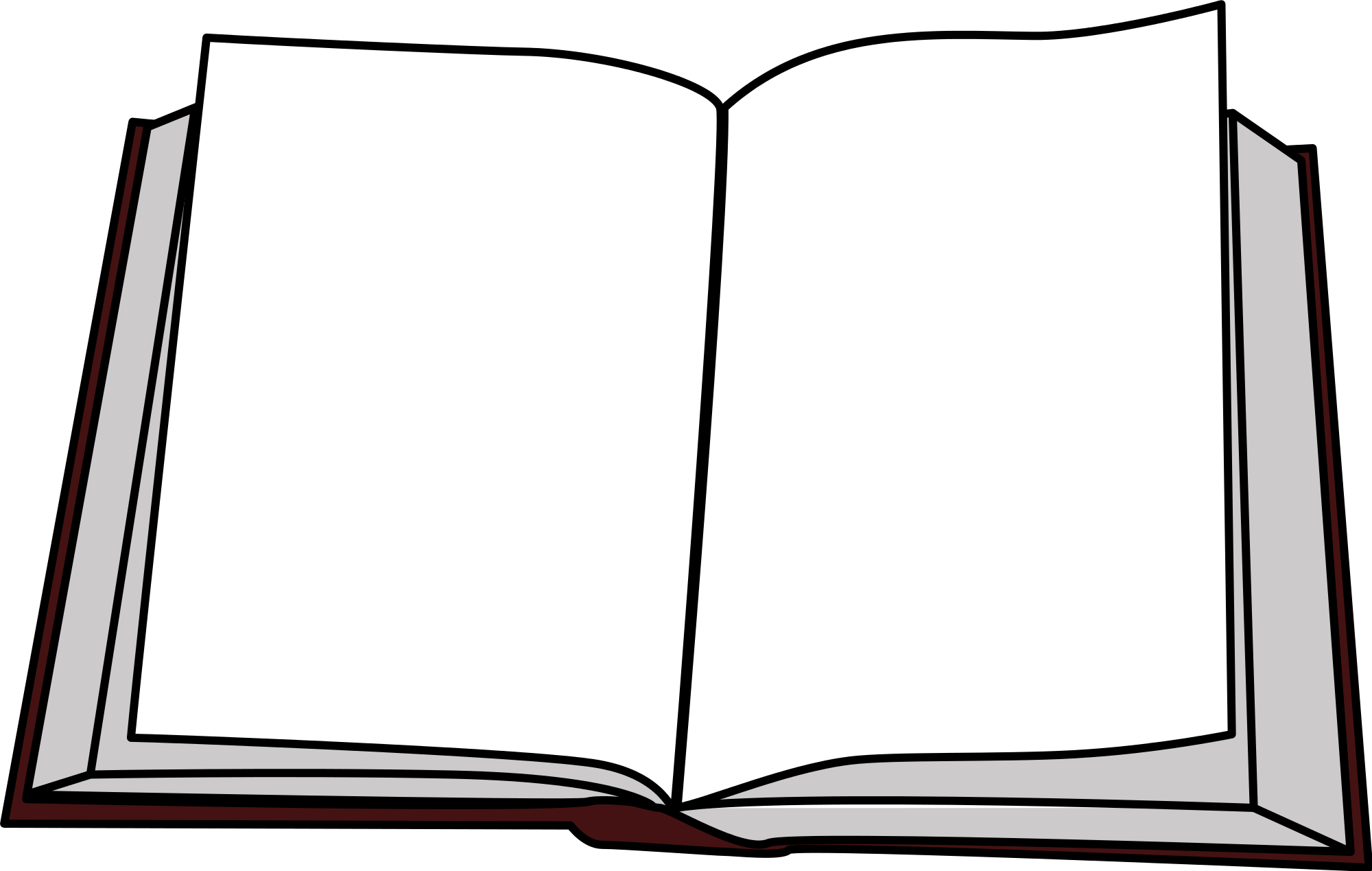 Литературная гостиная
«Моя 
малая 
Родина»
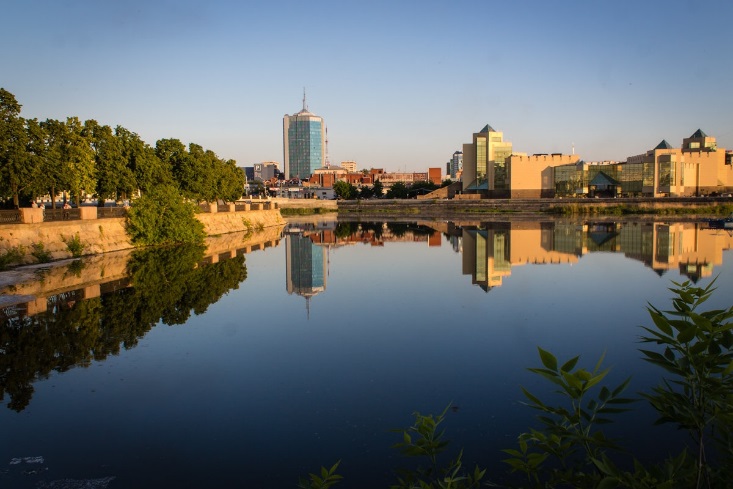 4Б класс
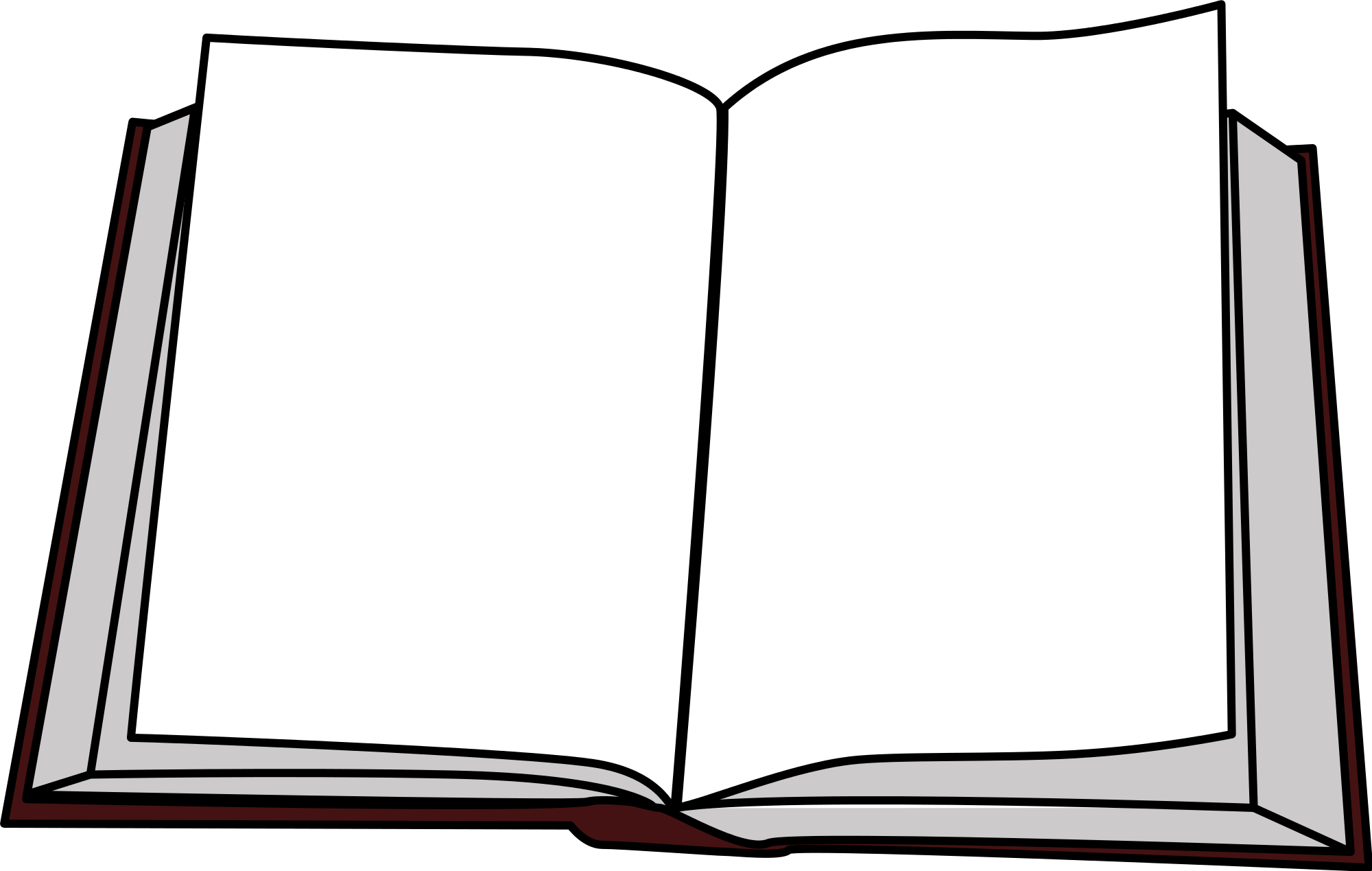 Цель проекта: повысить интерес учащихся к культурному наследию Урала и познакомиться с творчеством уральских поэтов.
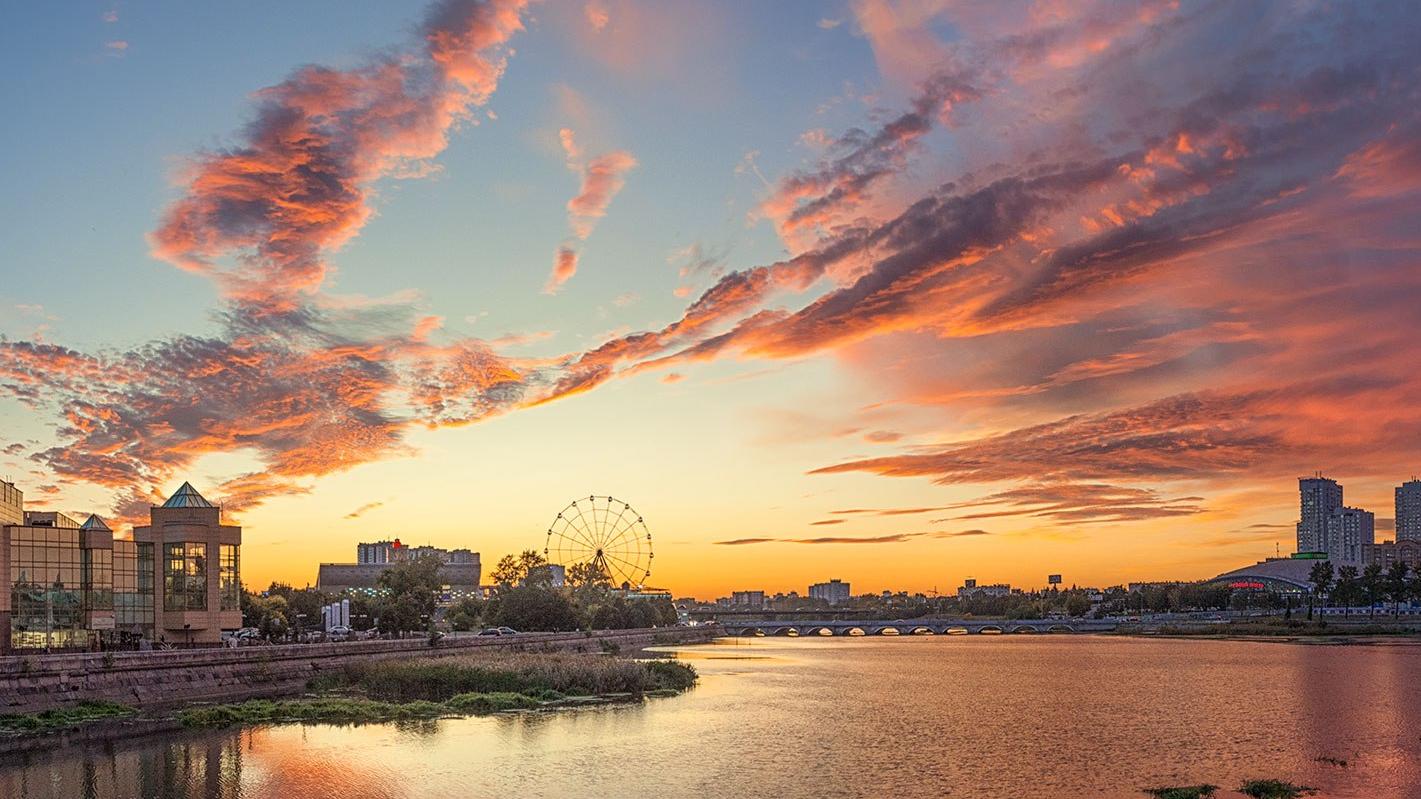 Город на Южном Урале.
Город на речке Миасс,
Самый красивый едва ли,
Самый любимый для нас.
Ася Горская
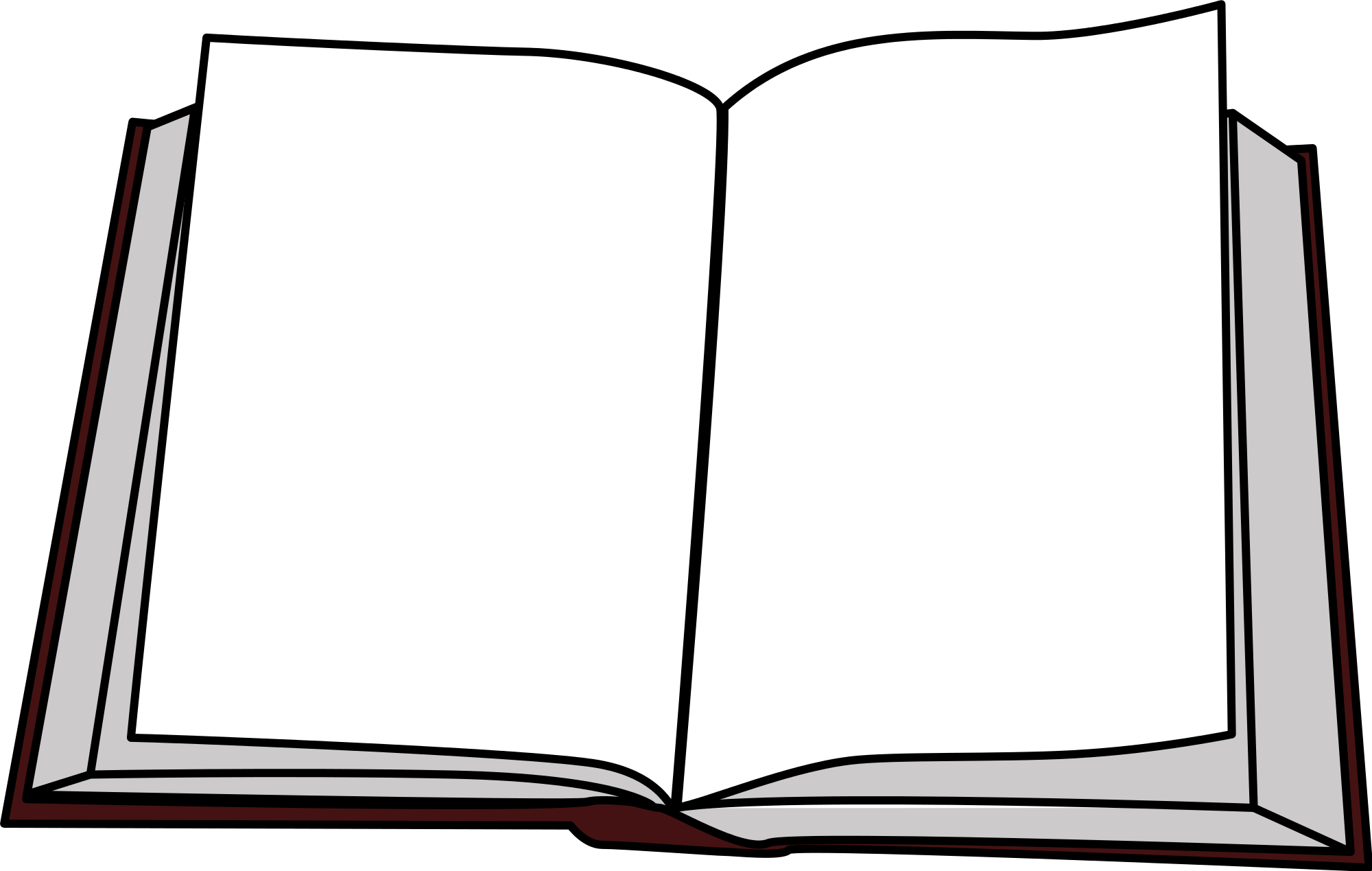 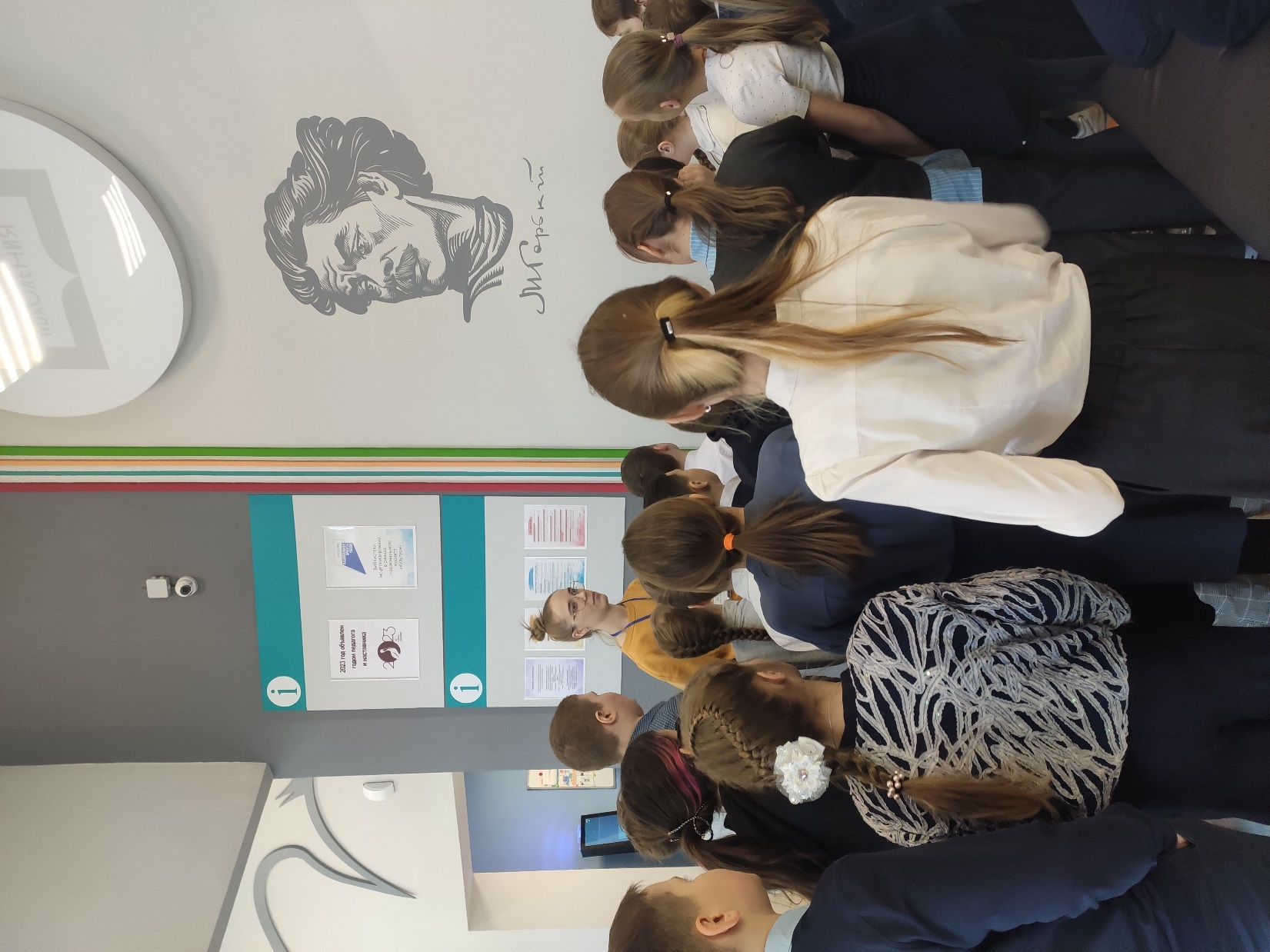 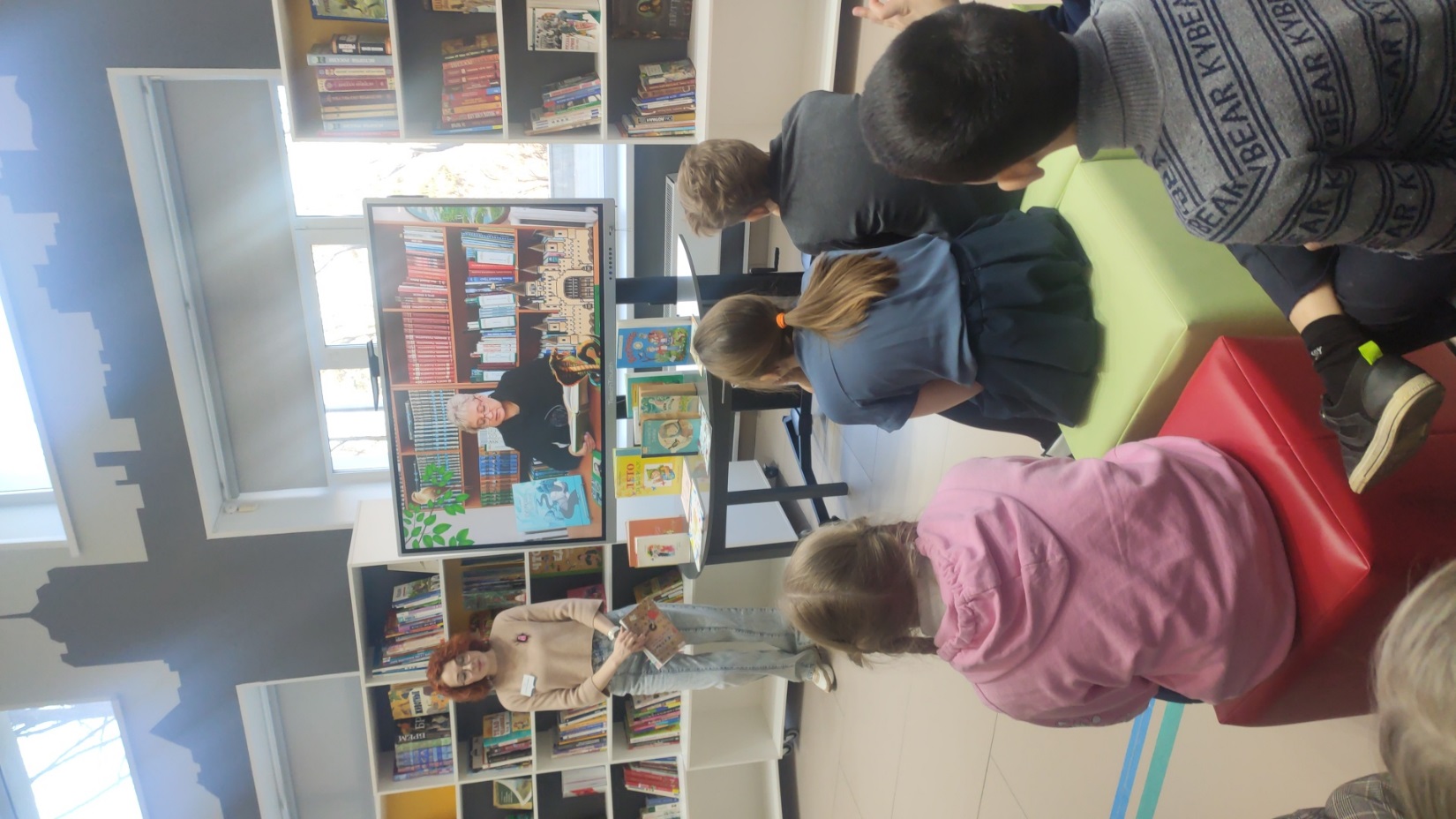 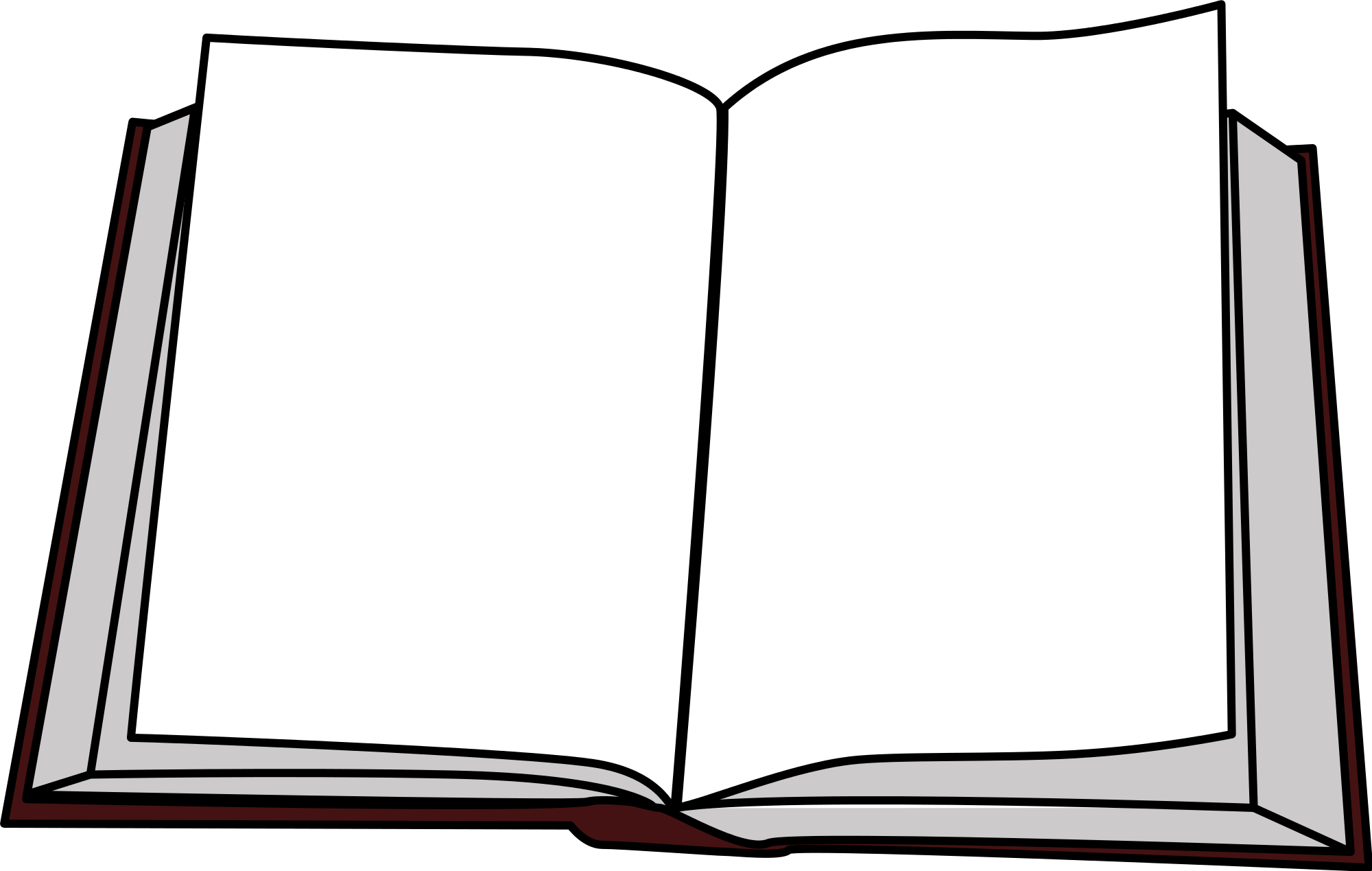 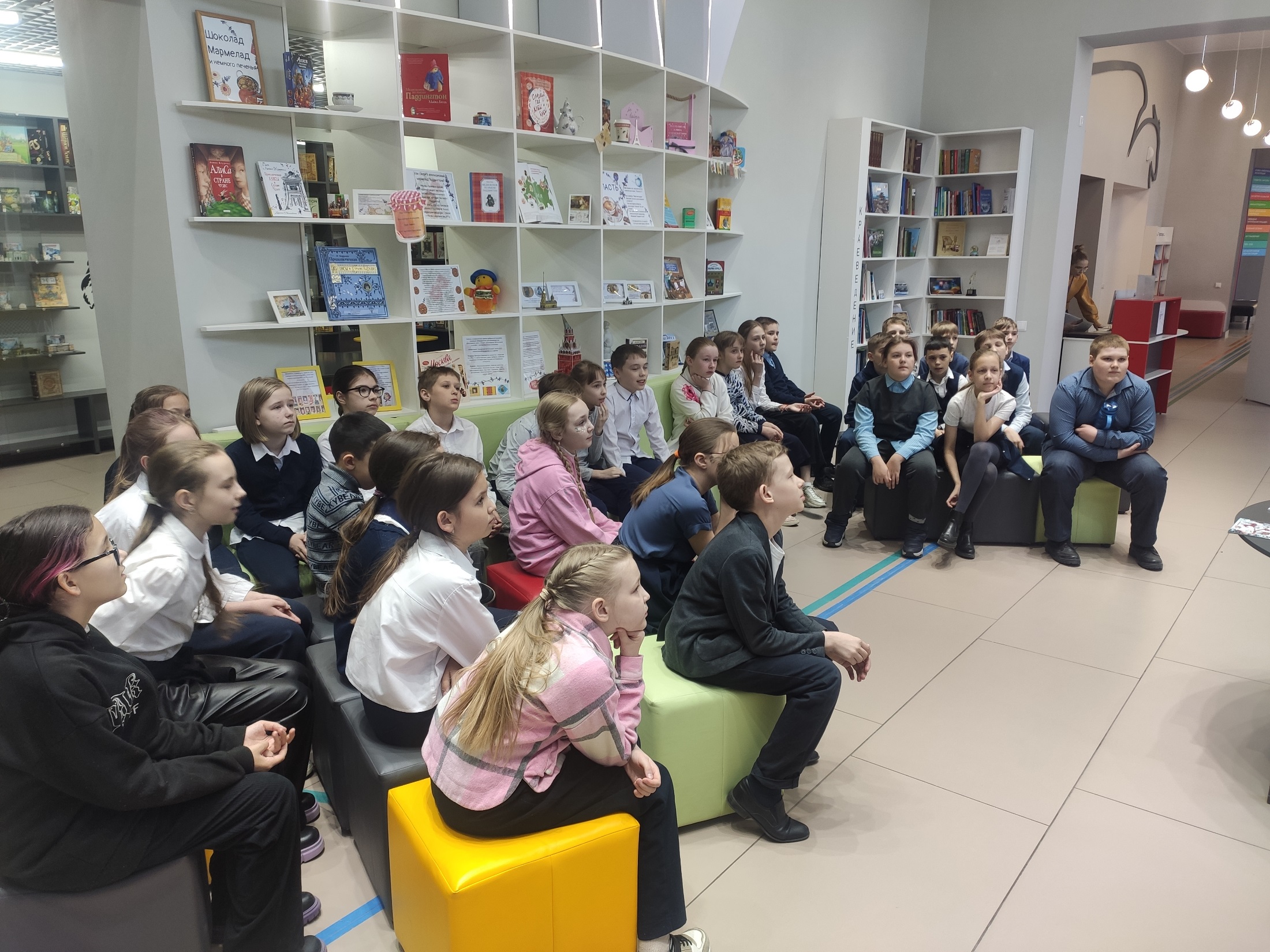 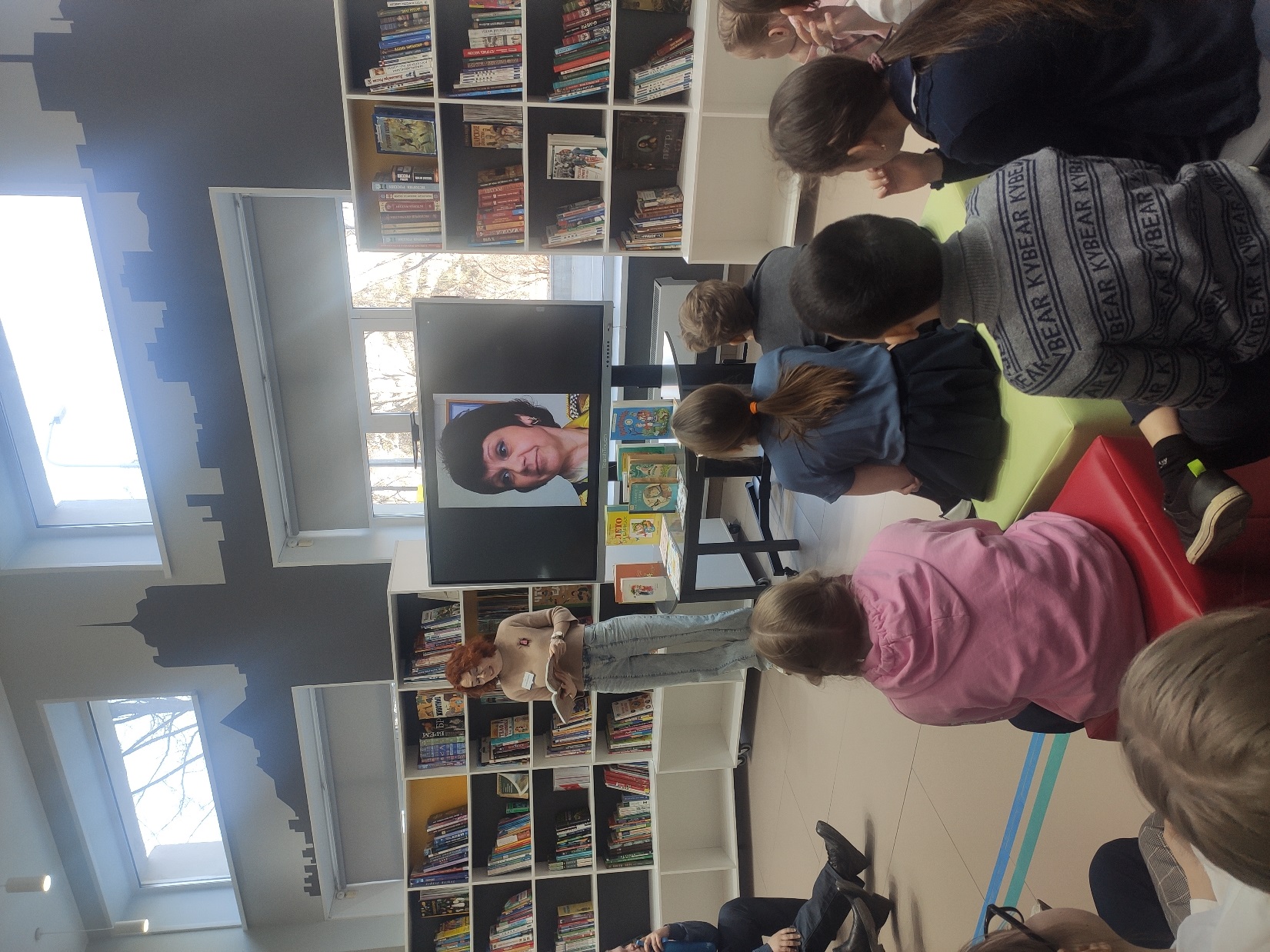 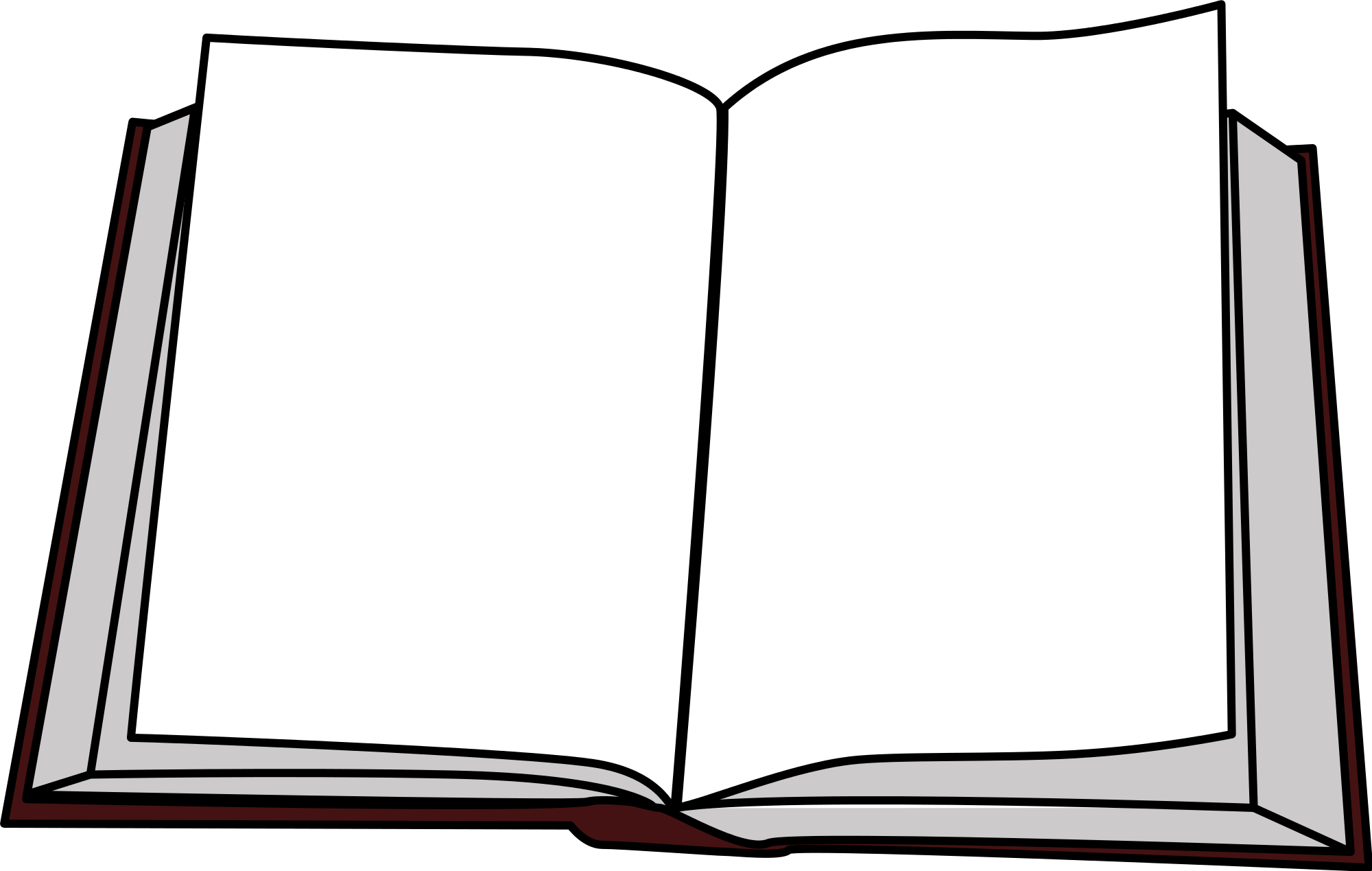 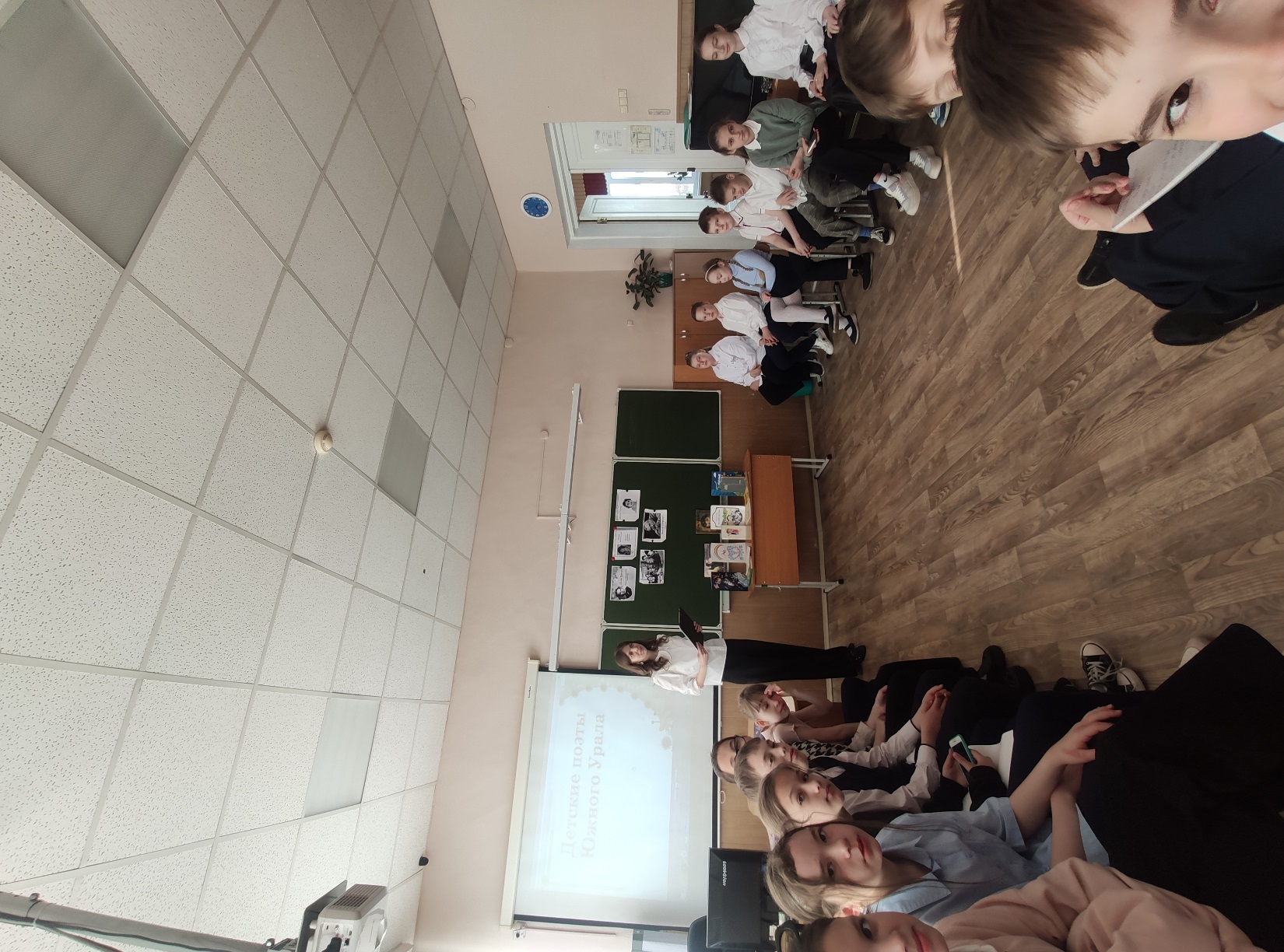 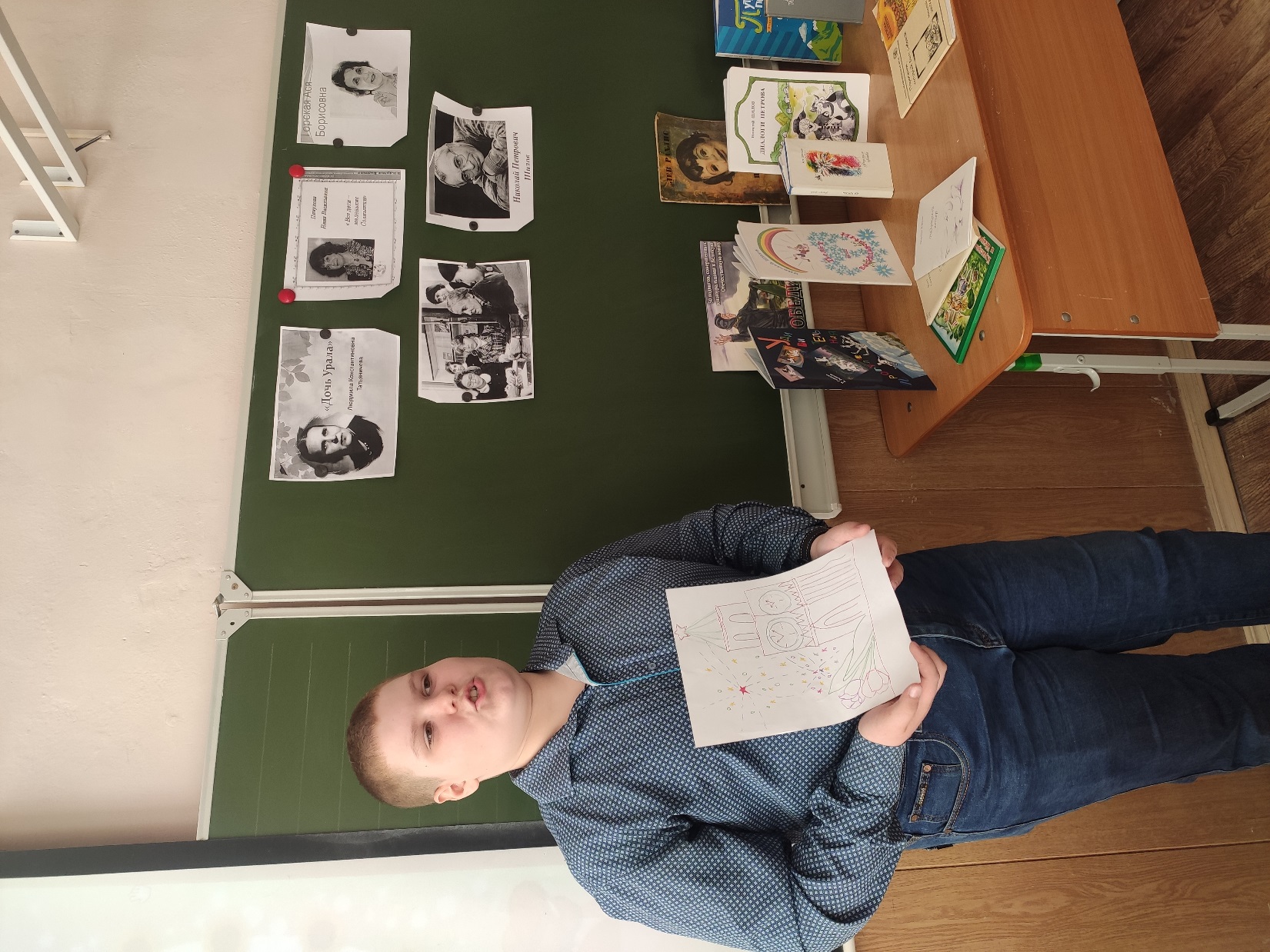 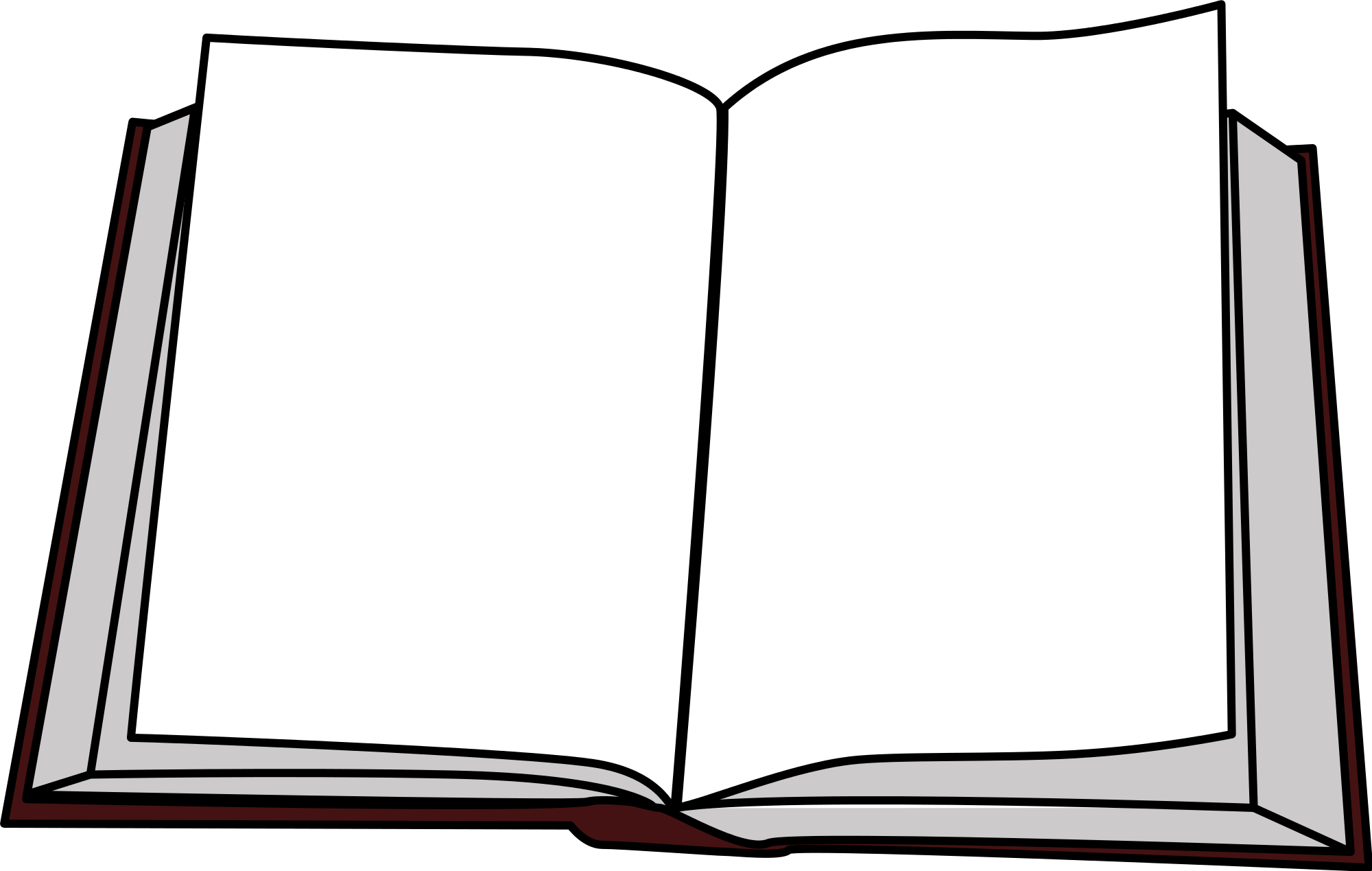 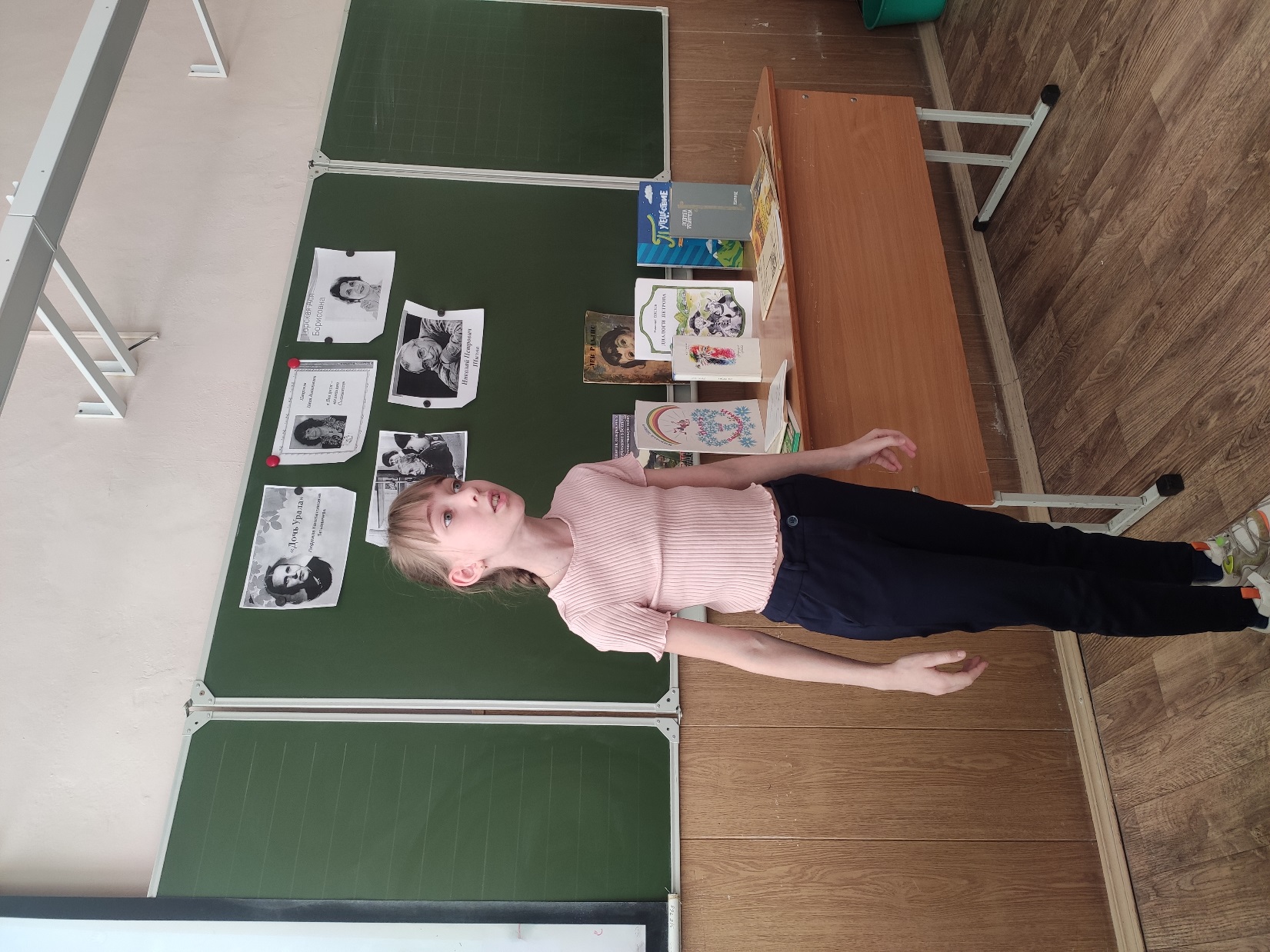 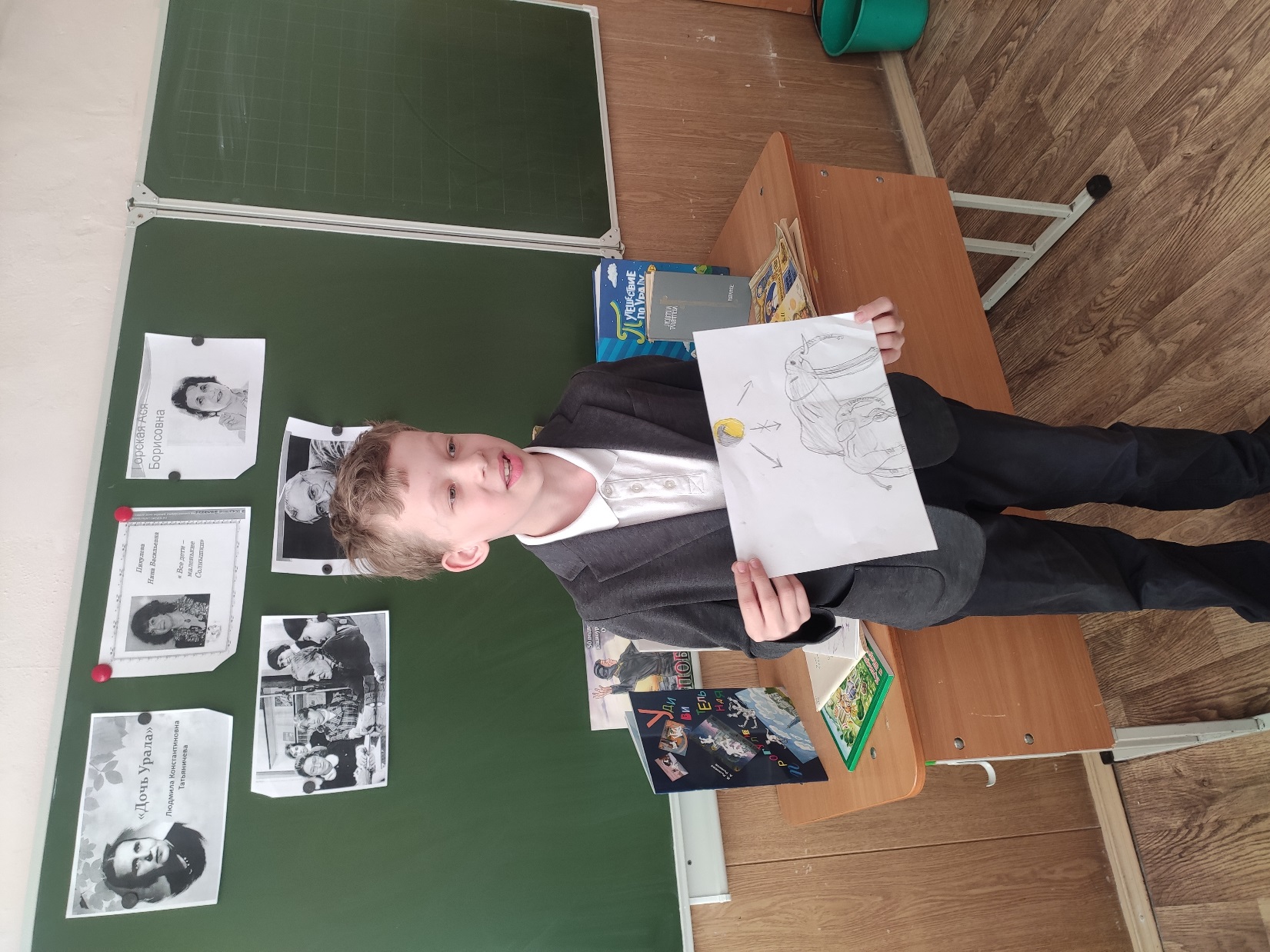 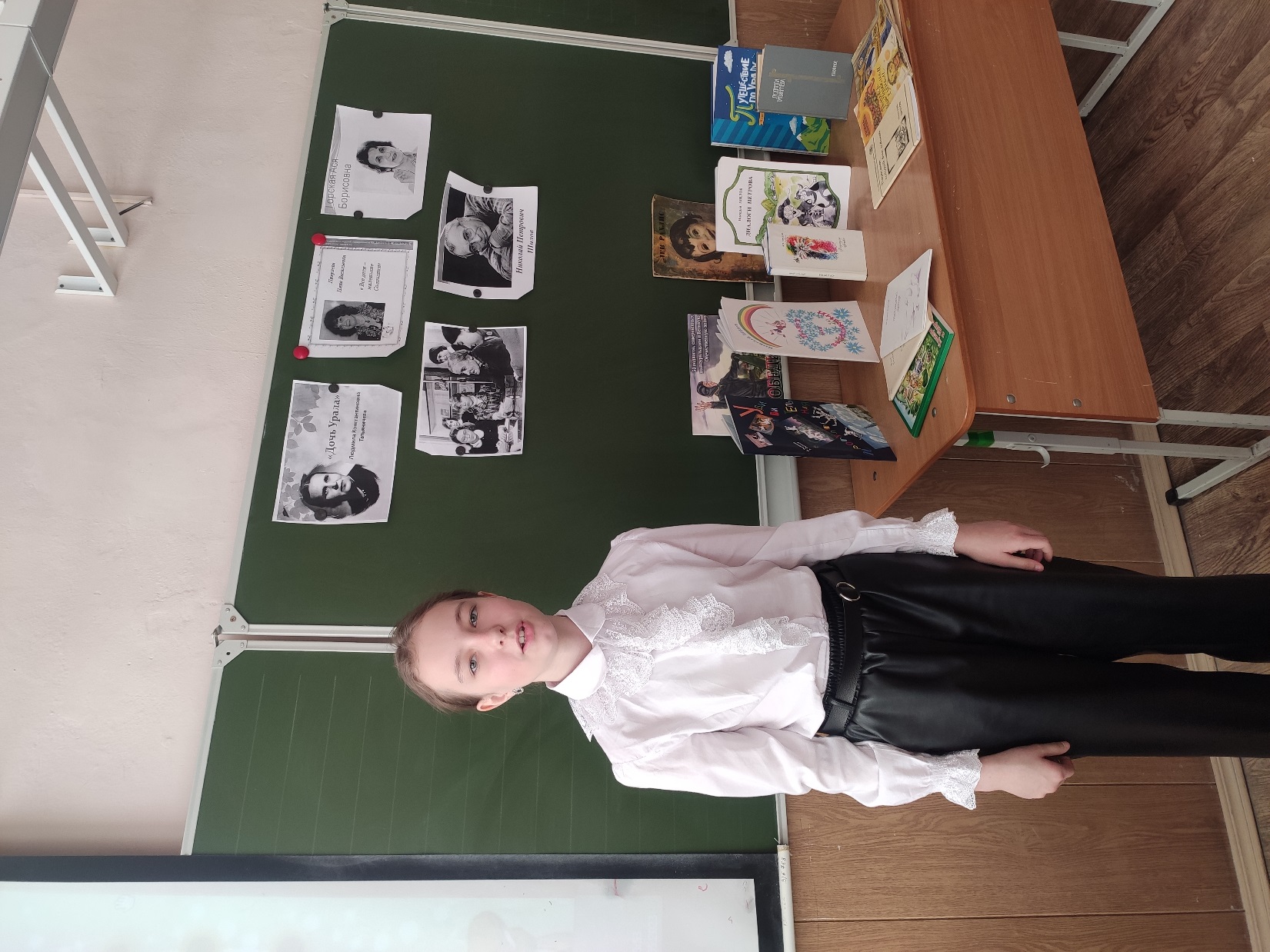 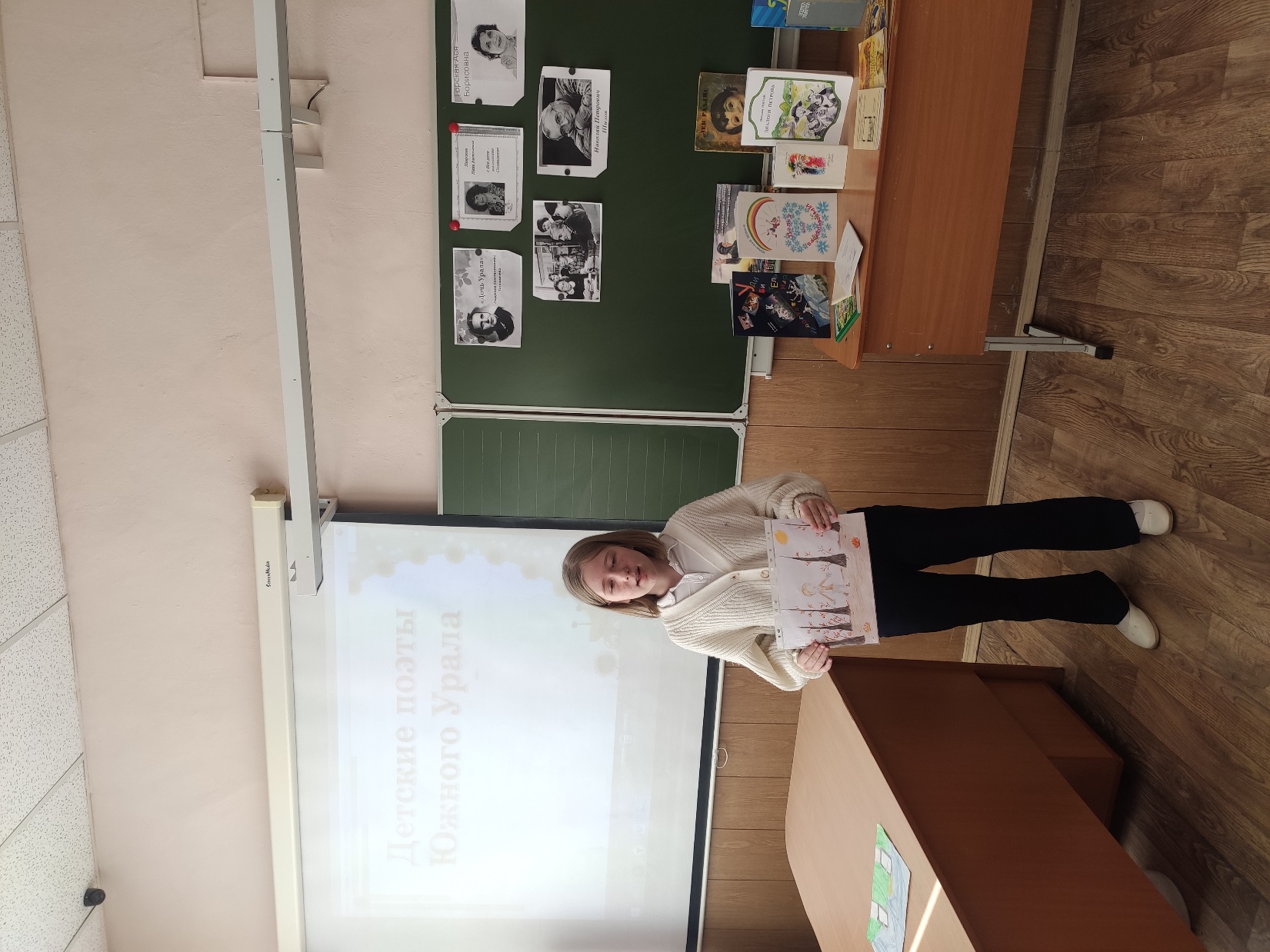 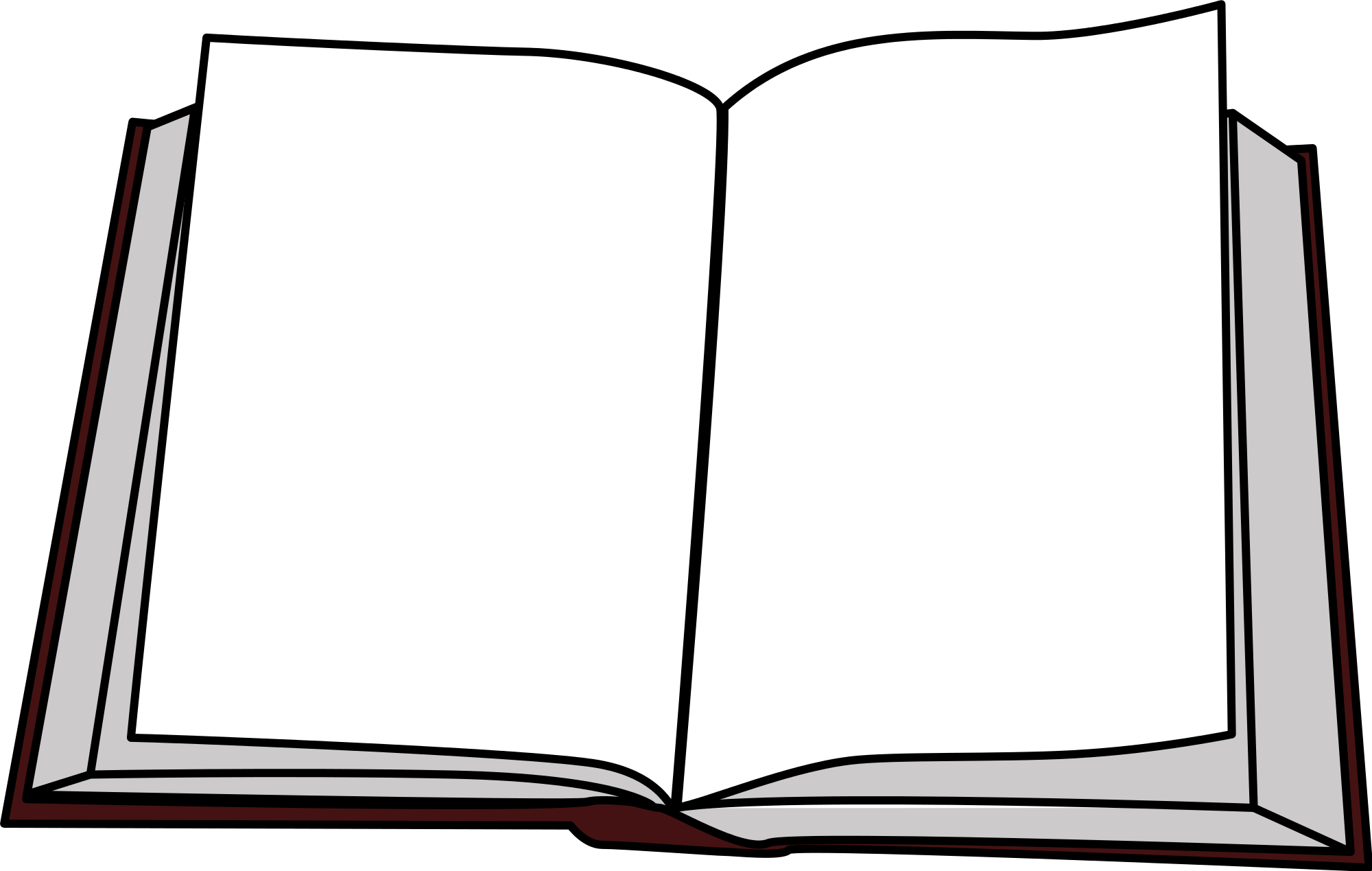 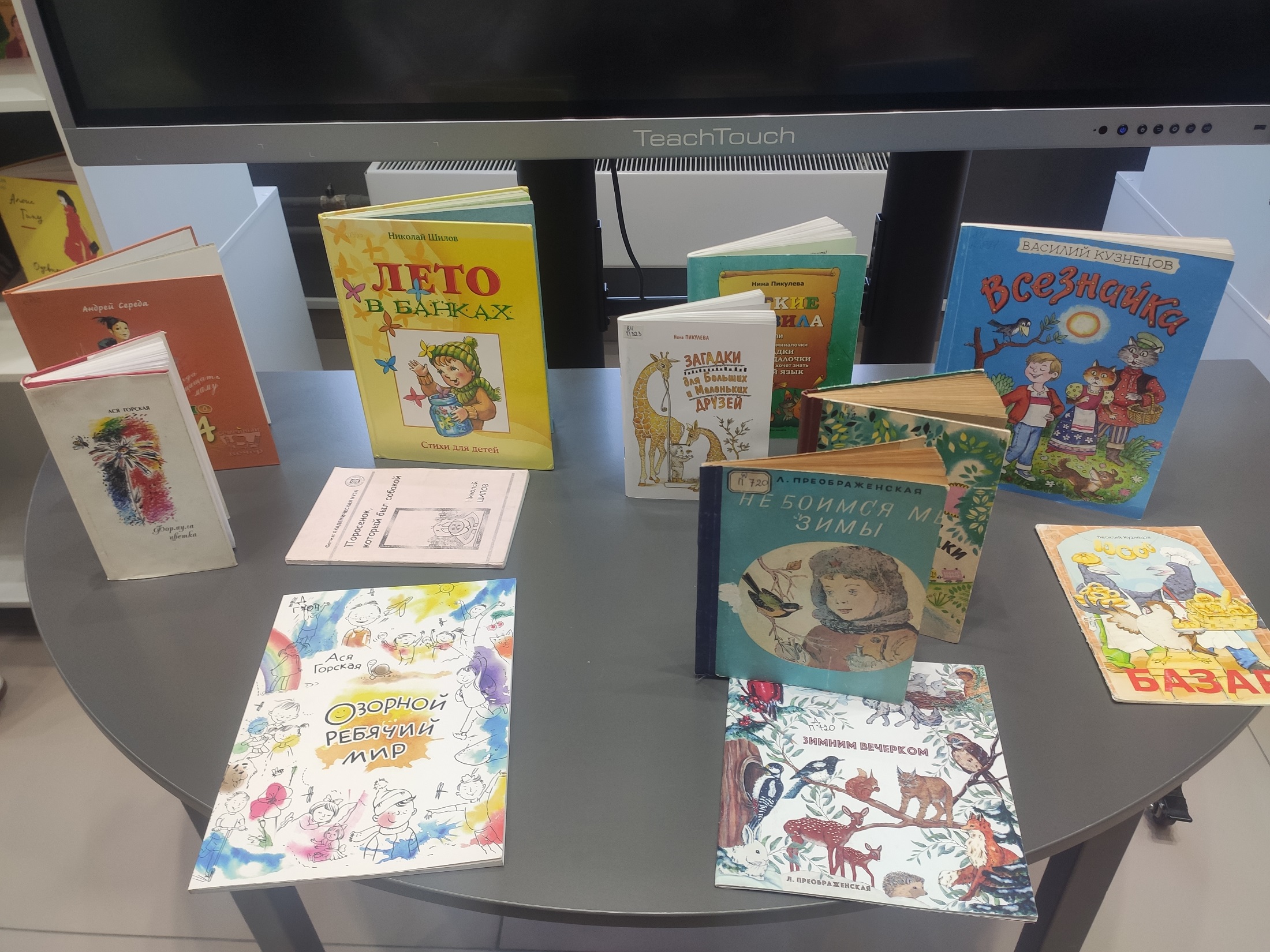 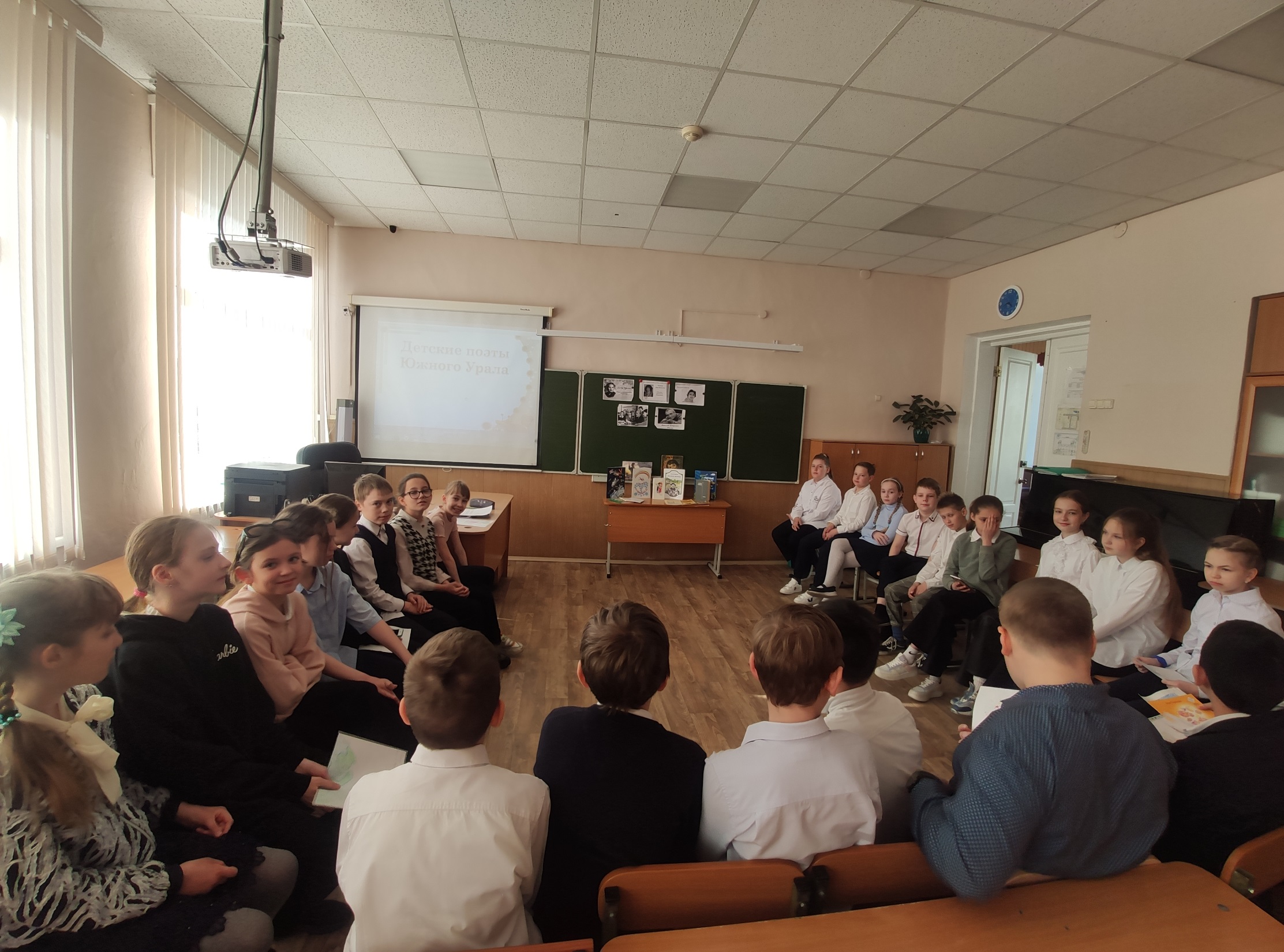 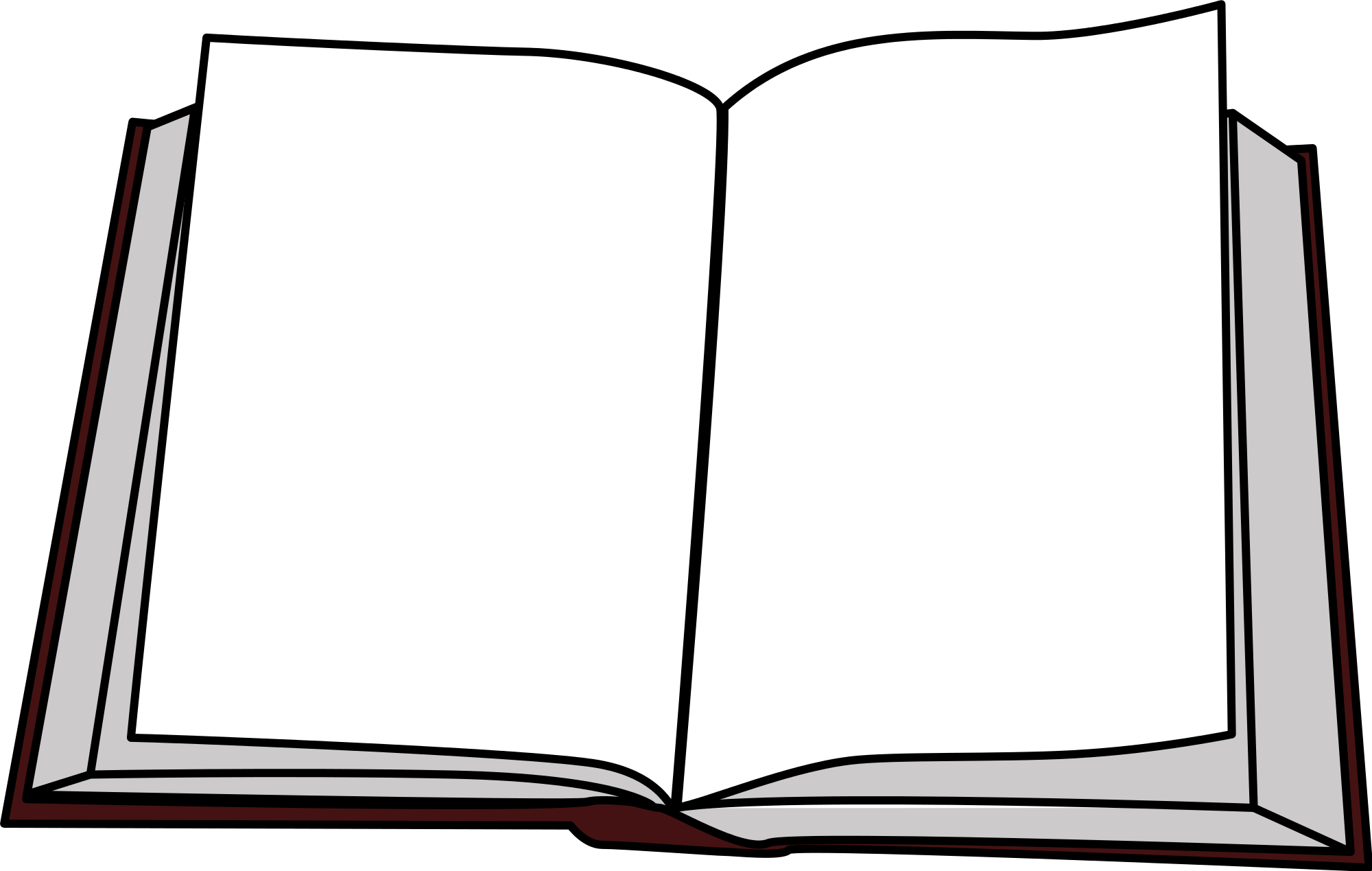 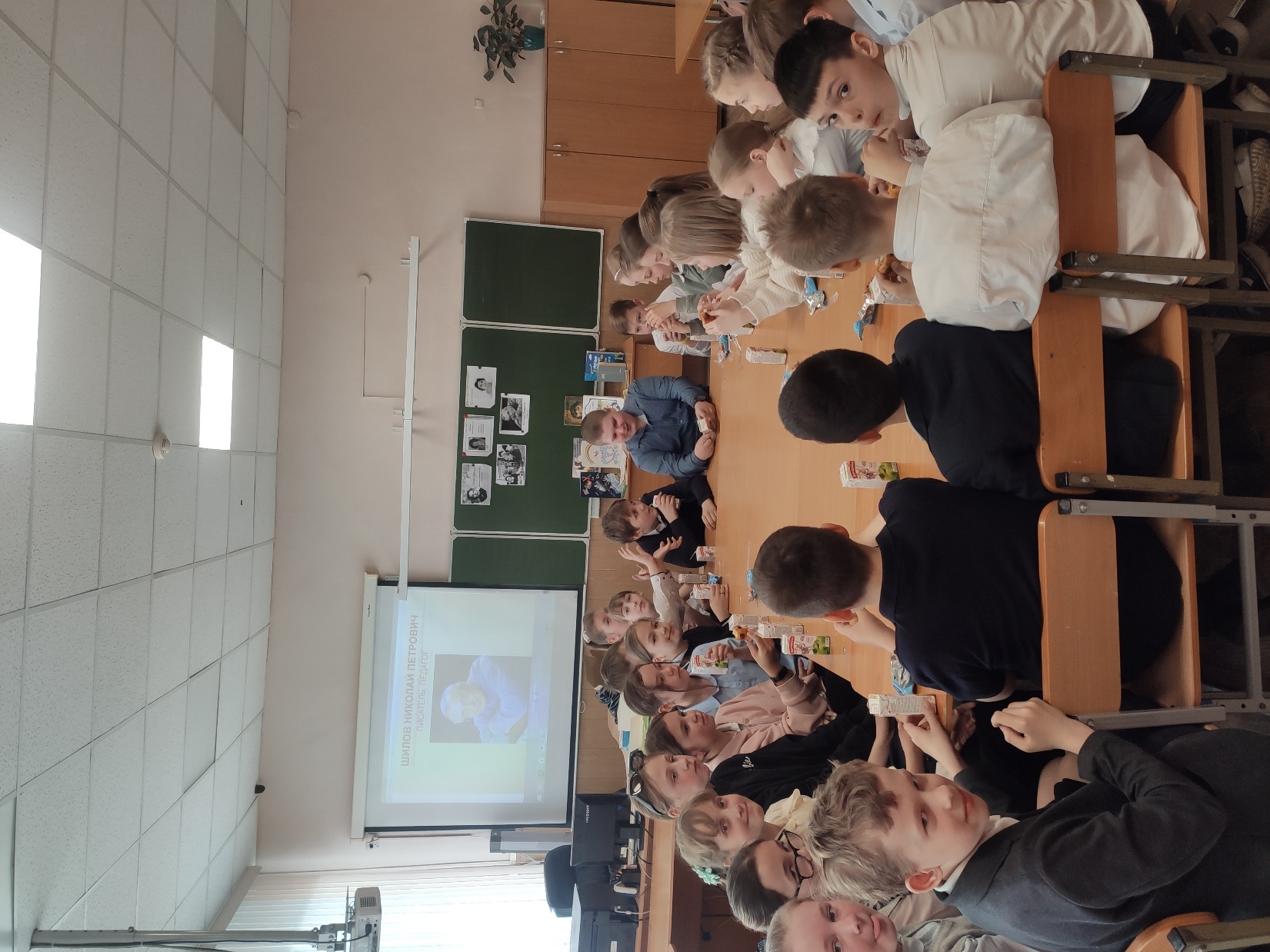 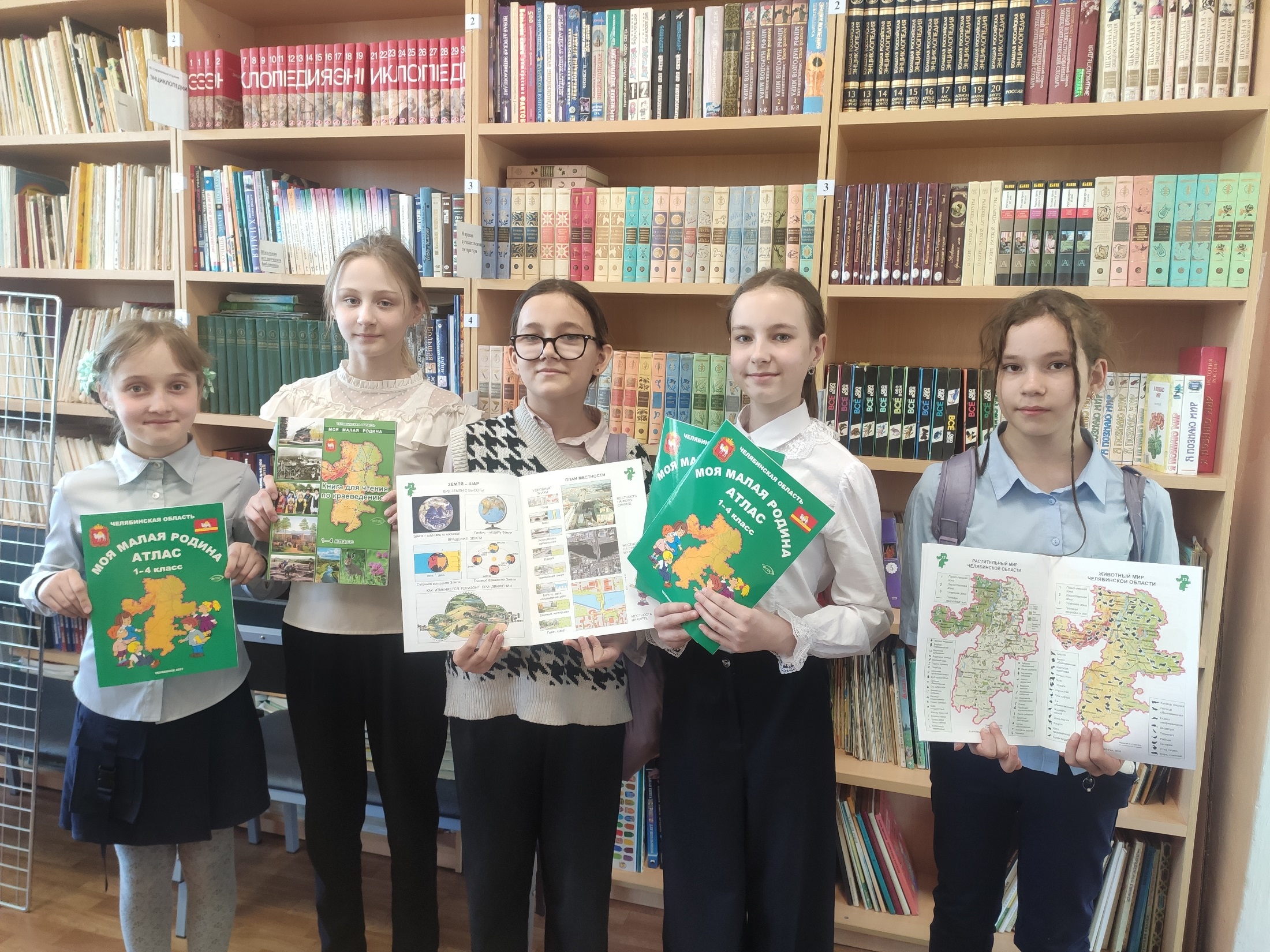 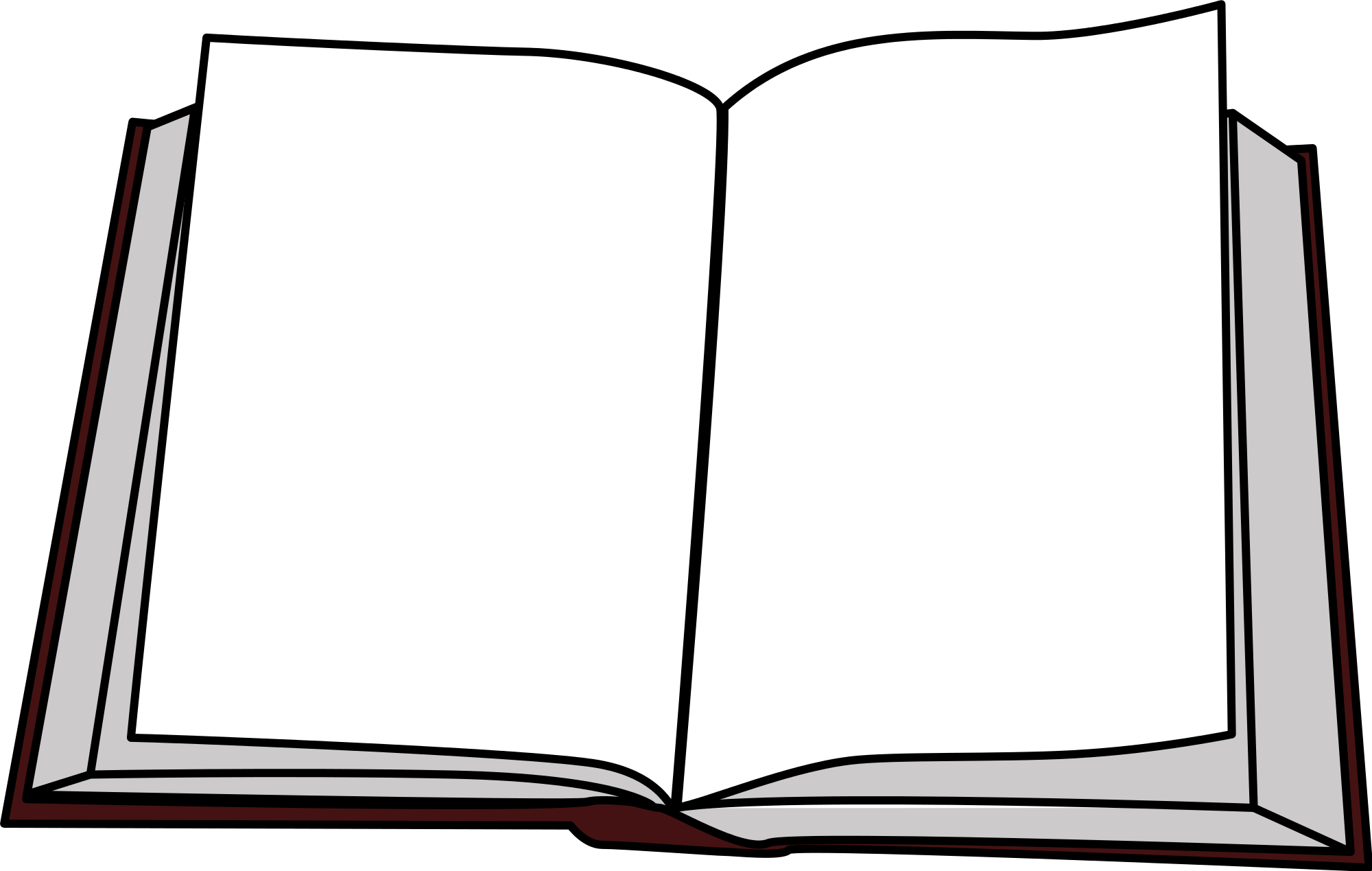 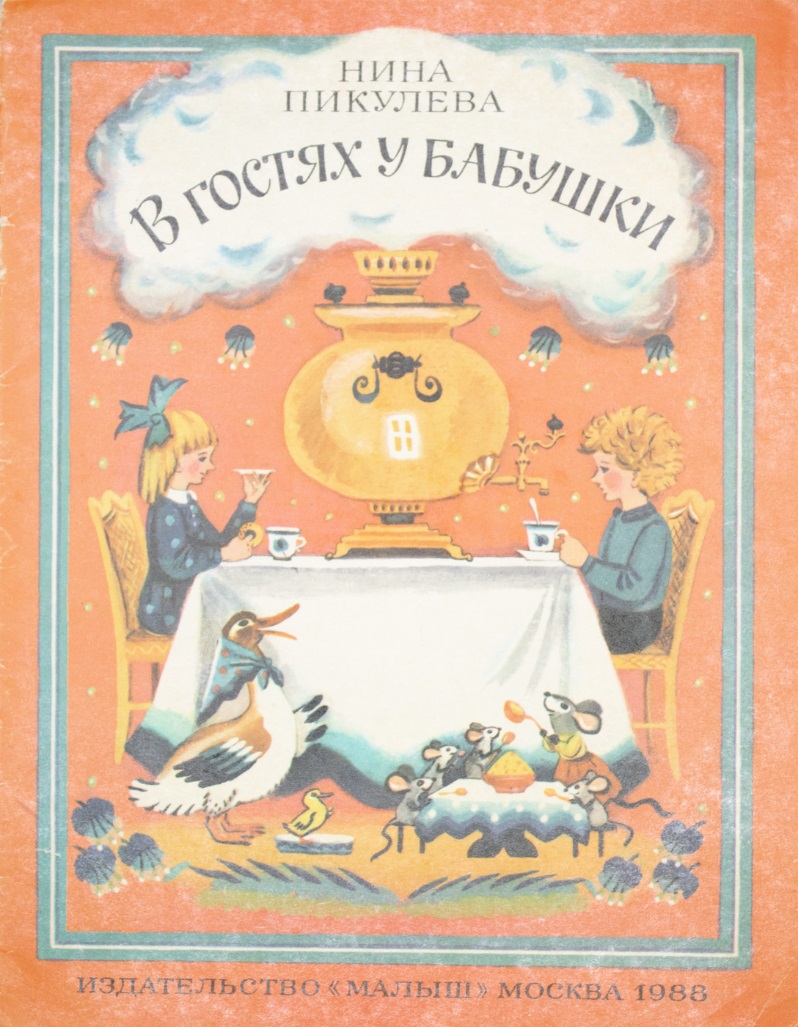 Спасибо за внимание!
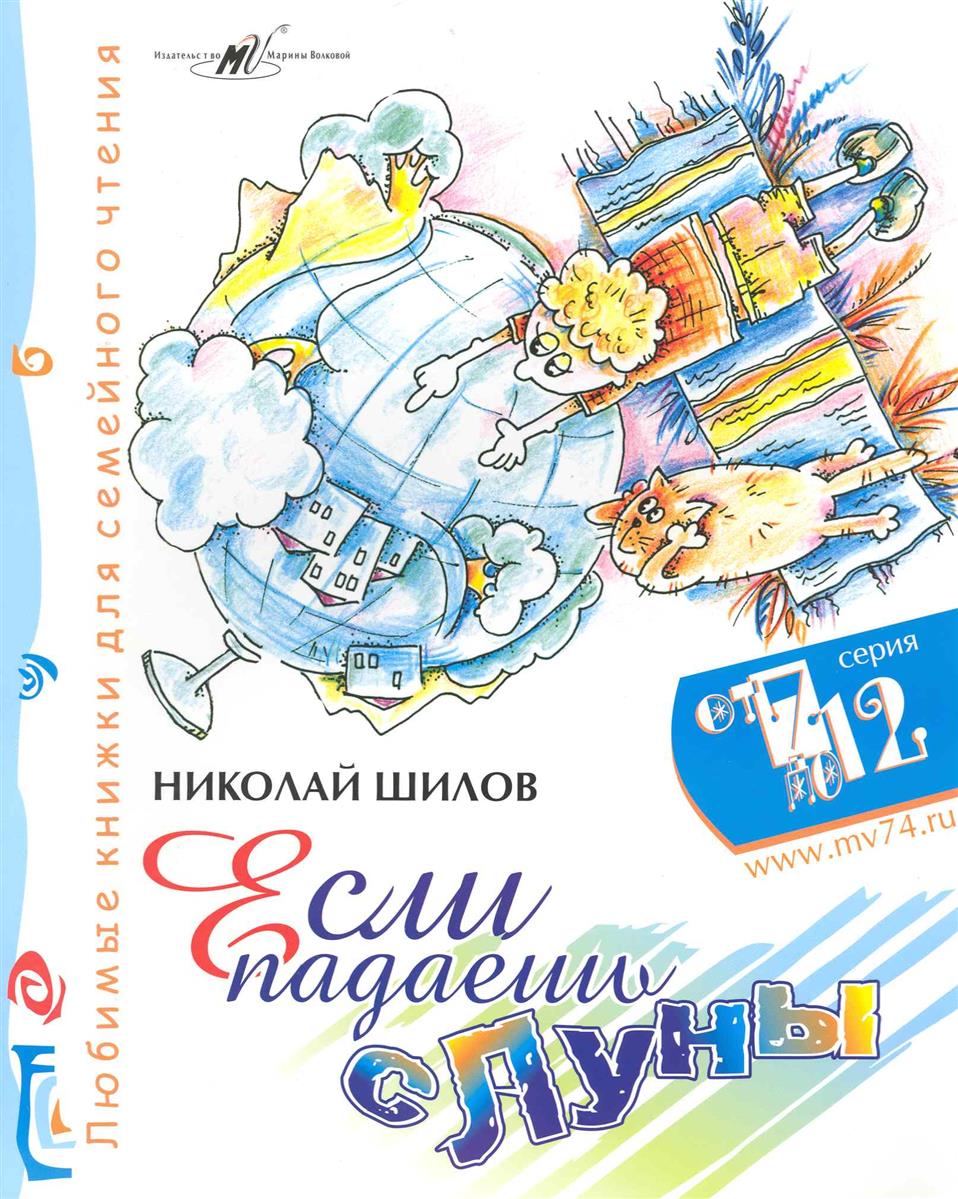 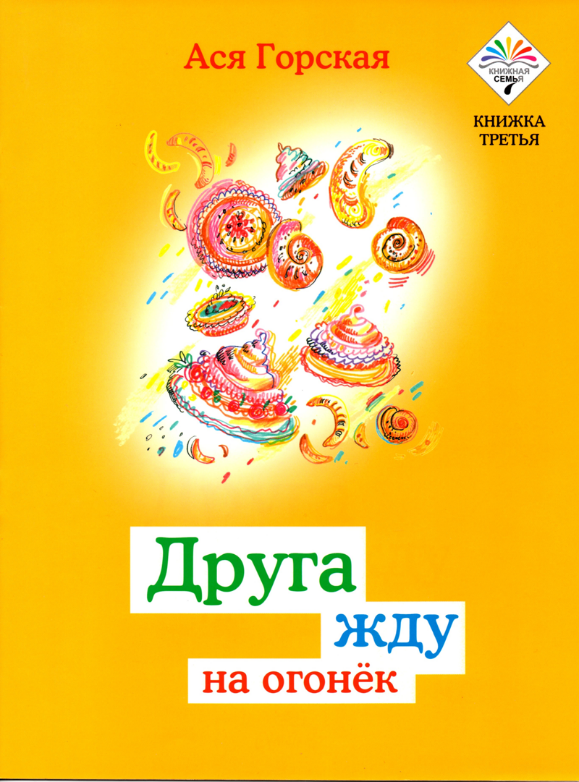